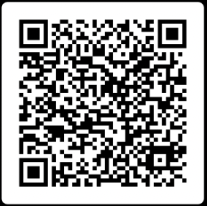 AI Workshop Starter Pack
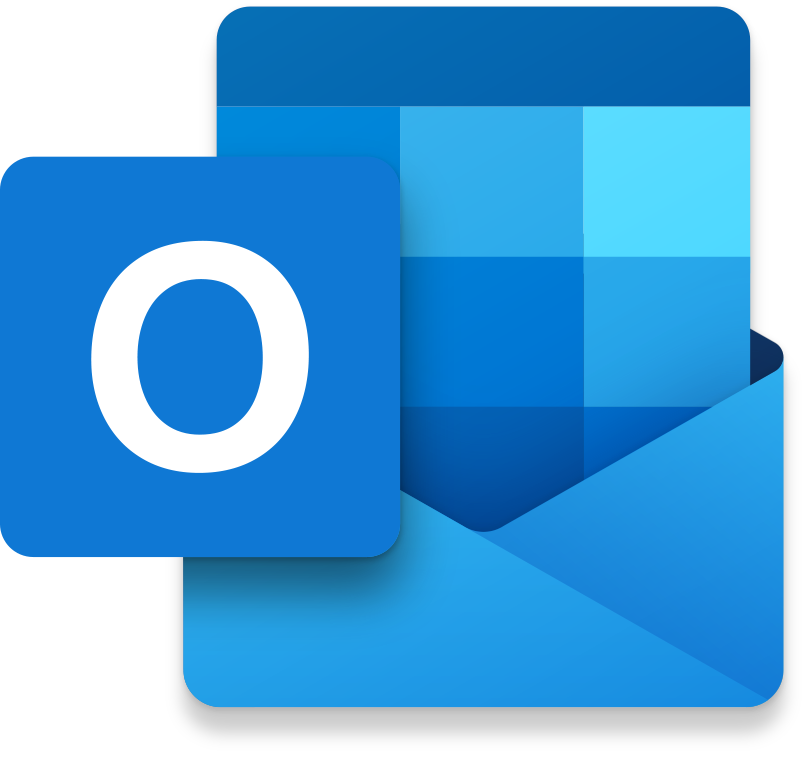 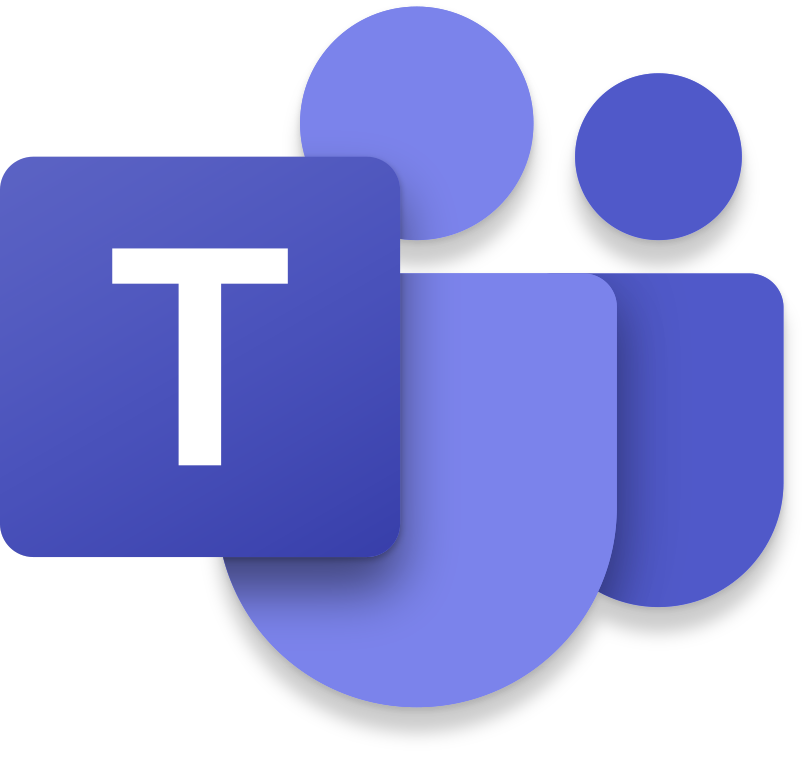 Ensure that your organisation is prepared to adopt AI securely and effectively with Codestone’s 3-step Microsoft Copilot for 365 Workshop covering;From just £5,000
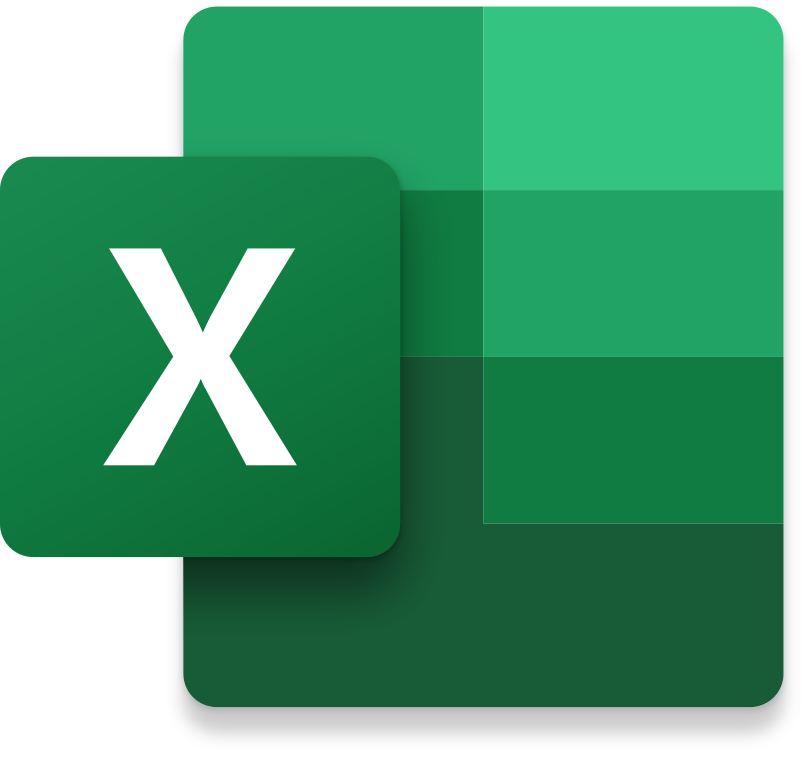 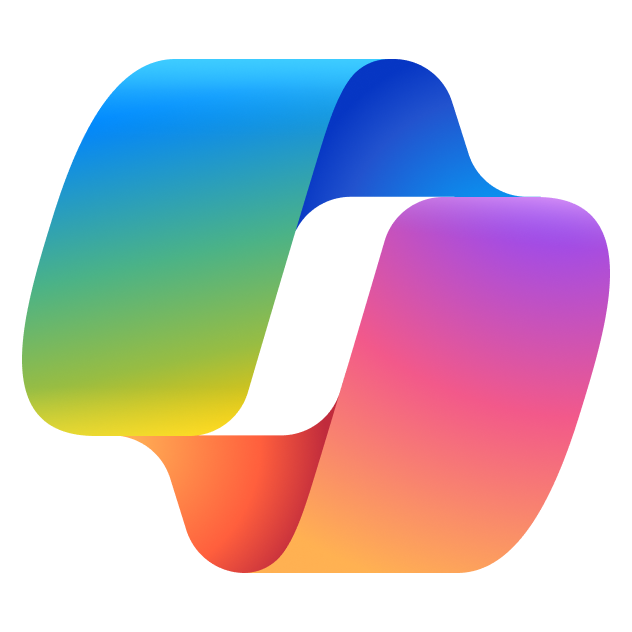 1
Copilot Fundamentals
Understand the main business objectives, identify key stakeholders, understand the current business challenges, identify immediate opportunities, and outline the steps required to become Copilot AI-ready – Copilot Demo
User awareness and education, provide them with the knowledge and tools to begin using Copilot in their everyday environment.​  Prompt Engineering; PoC definition, user profiling, and scheduling catch-ups with key stakeholders
2
Art of the Possible
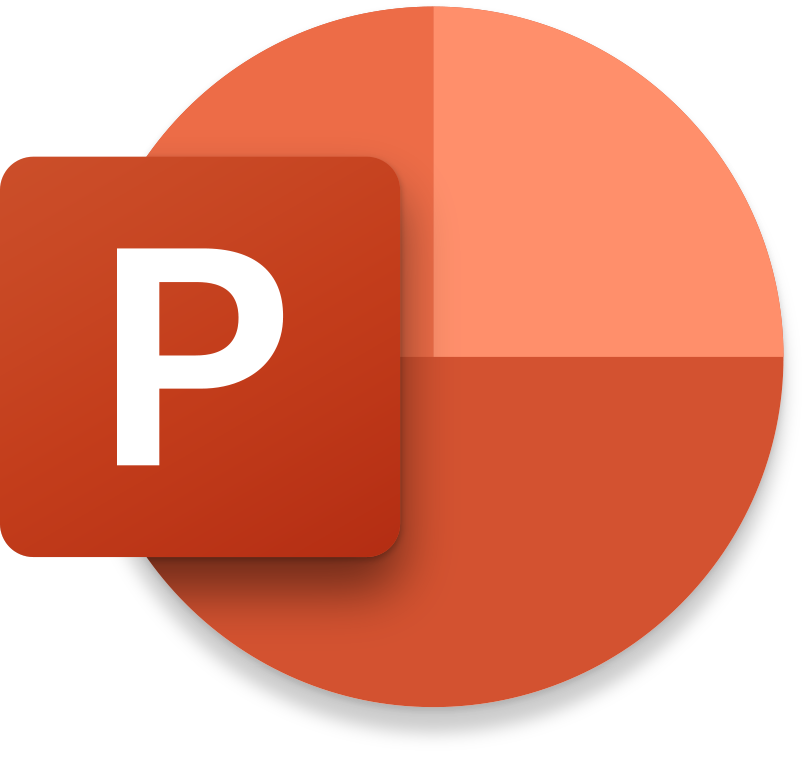 Evaluate PoC, Define adoption plan to the wider organisation, identify mid/long term benefits & align best practise for Data Permission, Security and Governance
3
Adoption Planning
Microsoft 365 Copilot
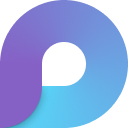 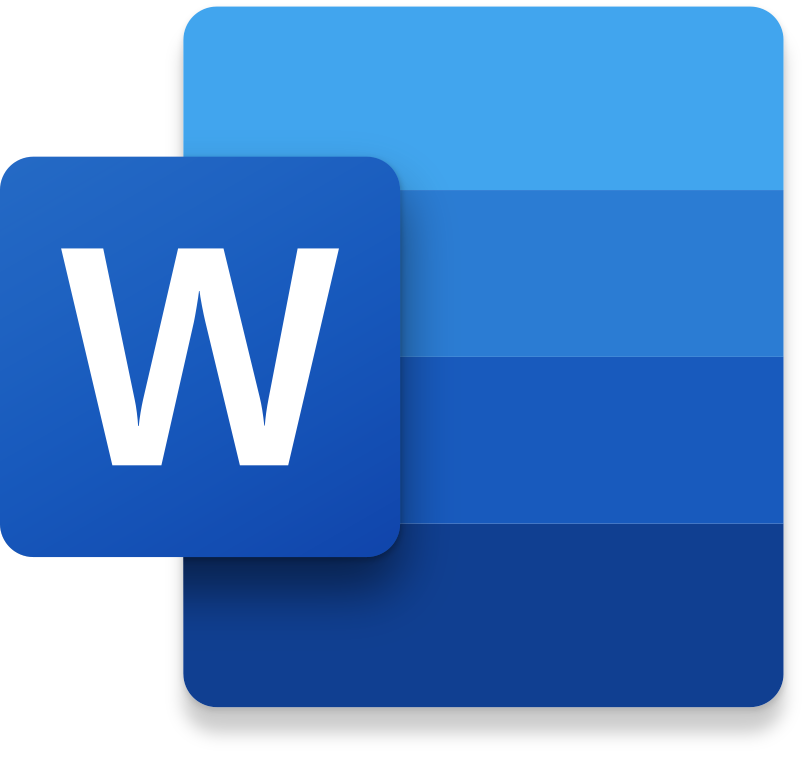 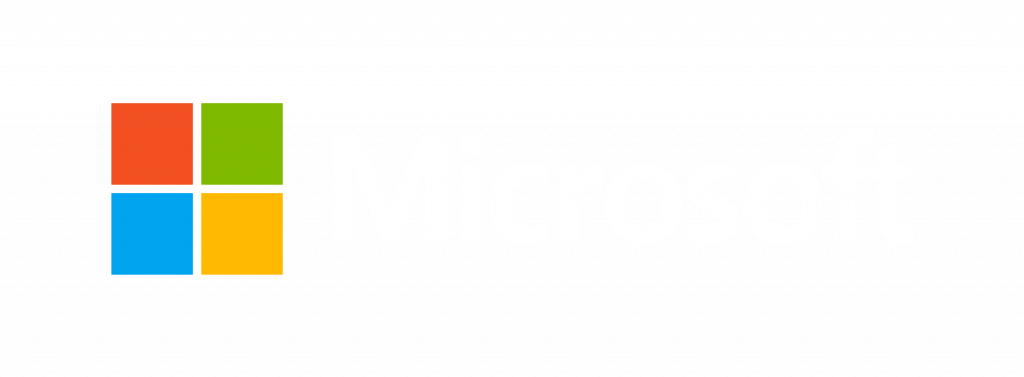